227 - Bronze
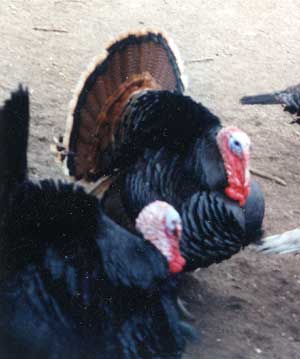 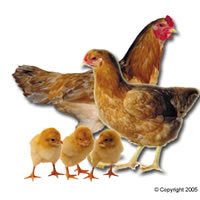 228 - Buff Cornish Chicken
229 - Chukar Partridge
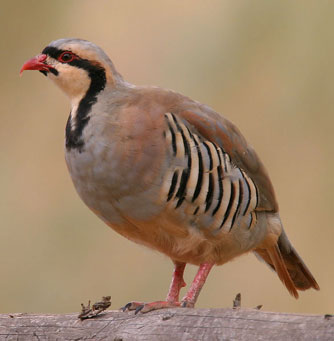 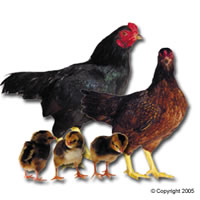 230 - Dark Cornish Chicken
231 - Embden Geese
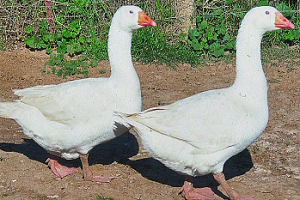 [Speaker Notes: Most common meat geese]
232 - Khaki Campbell
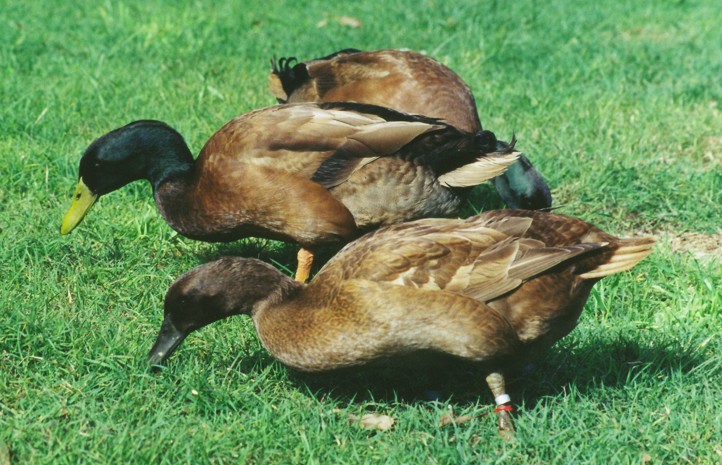 233 - Pekin Duck
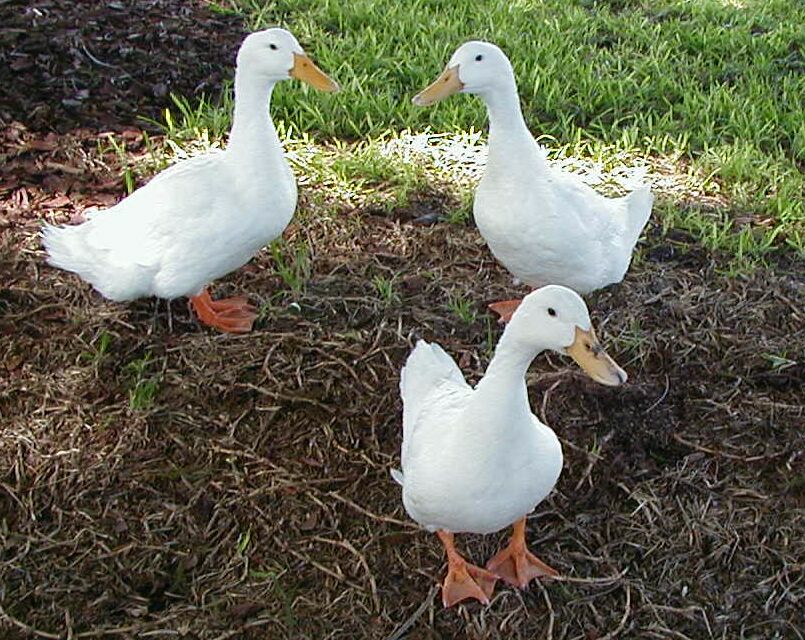 234 - Pheasants
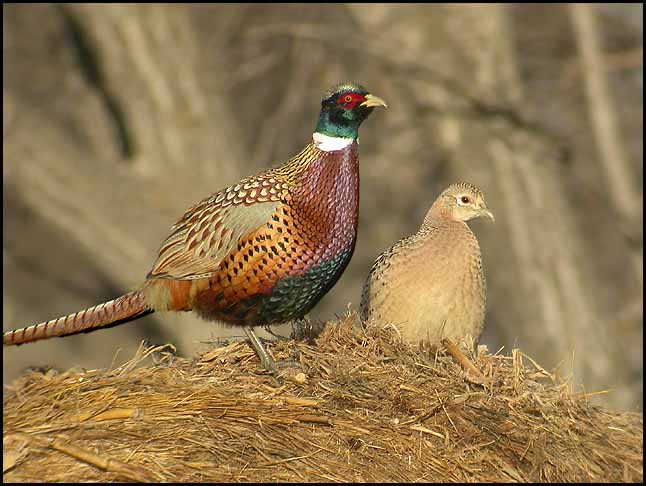 235 - Pigeons
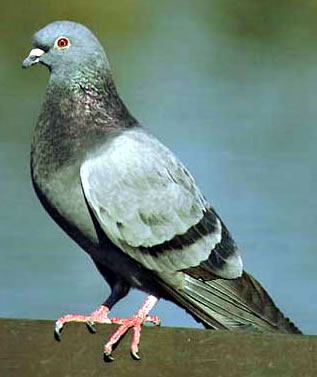 236 - Quail
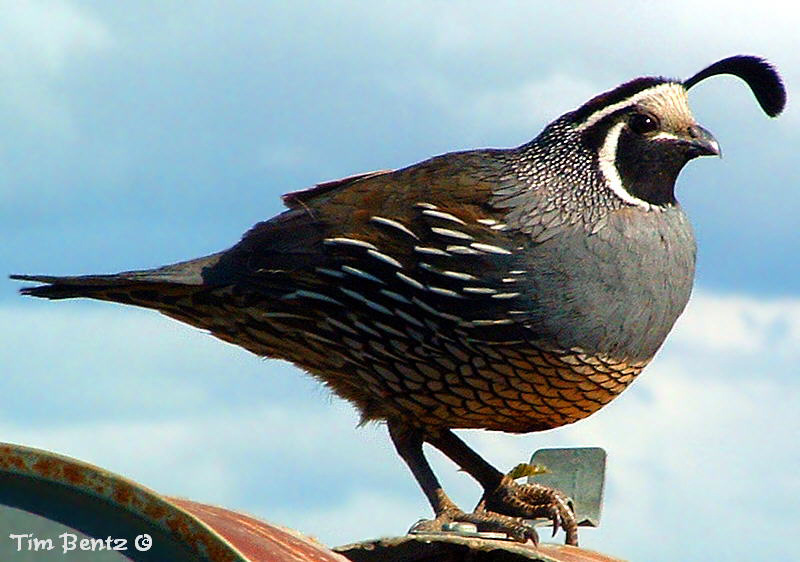 237 - Toulouse Geese
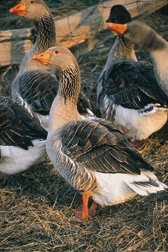 238 - White Cornish Chicken
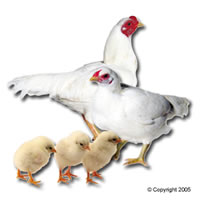 239 - White Holland
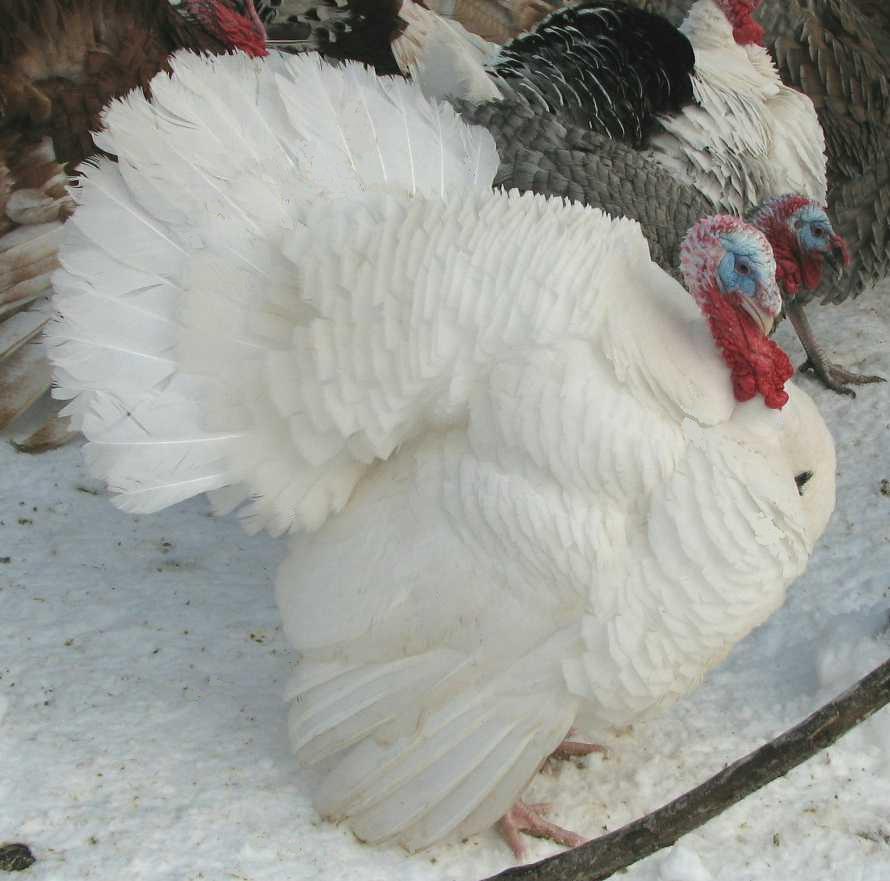 240 - White Leghorn
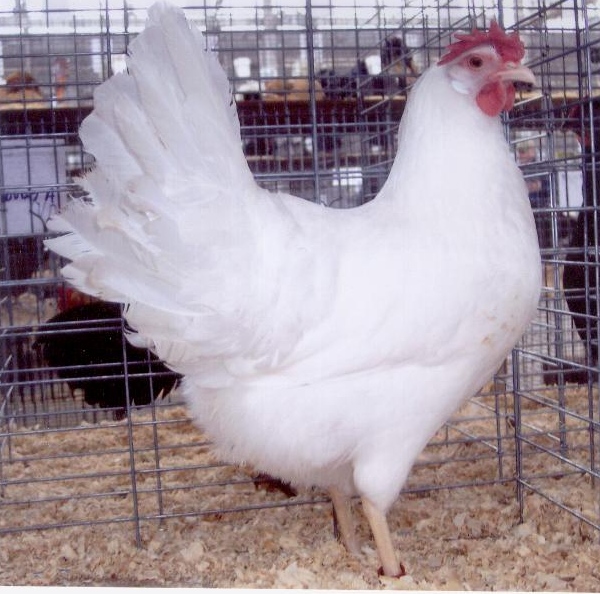